Skeletal Muscles
Muscles of the Anterior & Posterior Thorax
External intercostals
Internal intercostals
Diaphragm
Pectoralis minor
Pectoralis major
Trapezius
Rhomboids
Latissimus dorsi
Scalenes
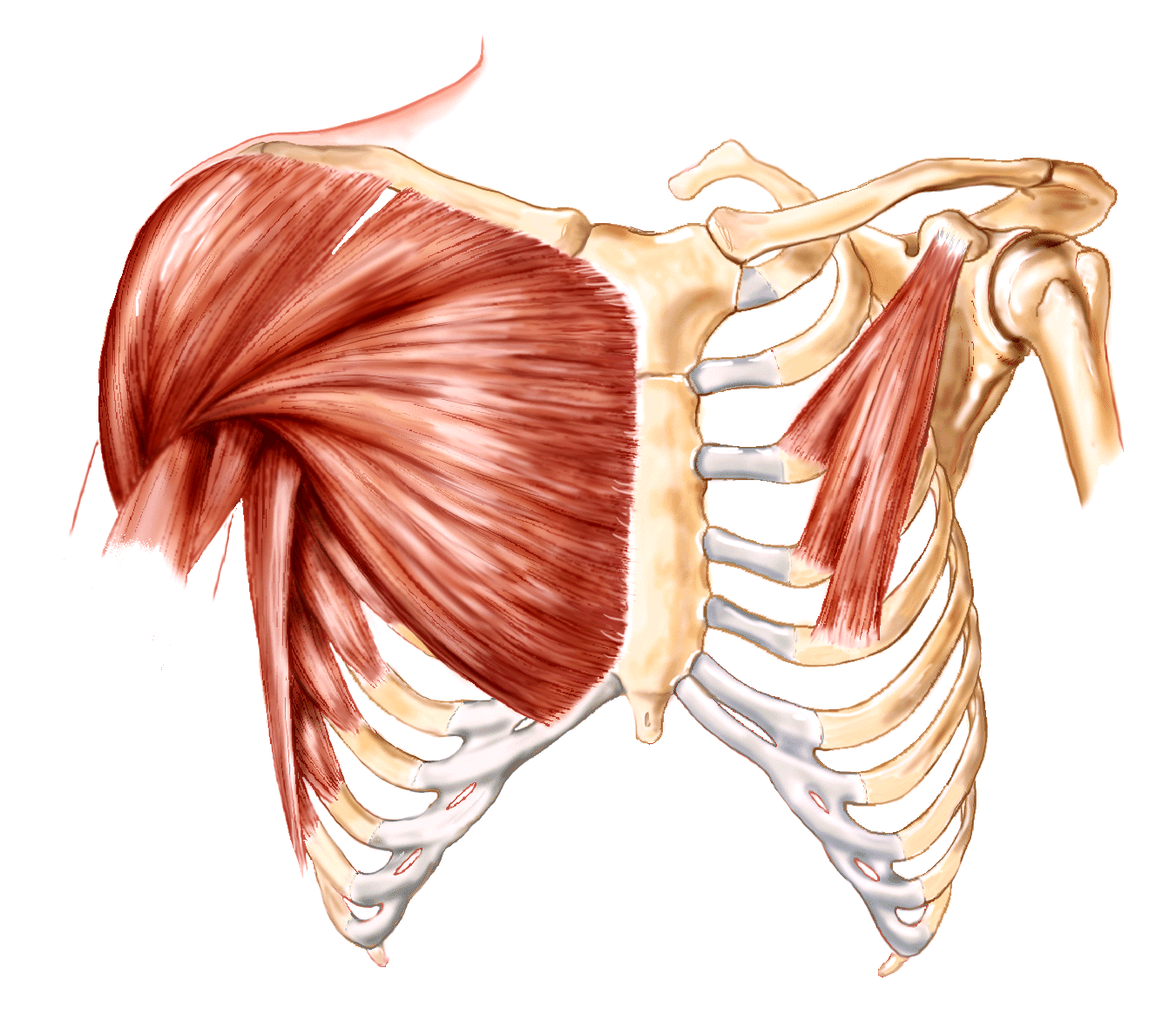 Muscles of the Abdominal Wall
Rectus abdominus
External oblique
Internal oblique
Transversus abdominus
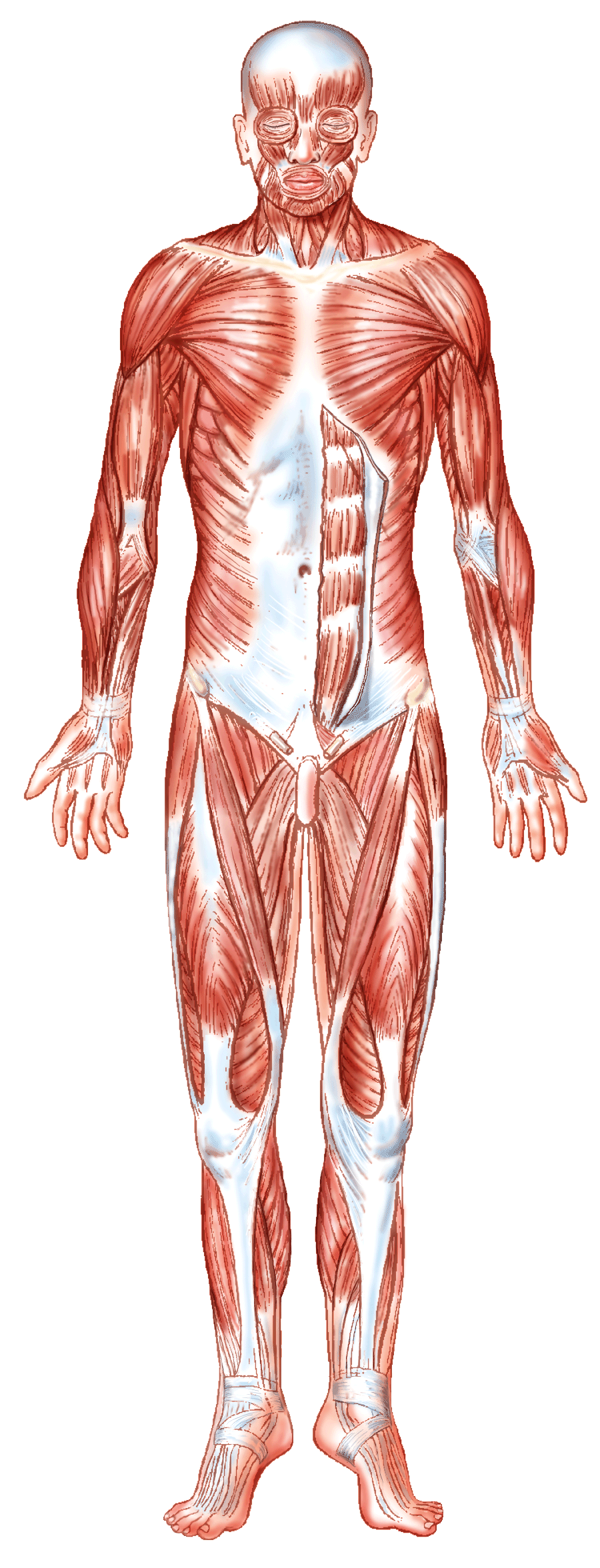 Muscles of the Shoulder Joint & Arm Movement
Pectoralis major
Latissimus dorsi
Deltoid
Rotator cuff: subscapularis, supraspinatus, infraspinatus, teres minor
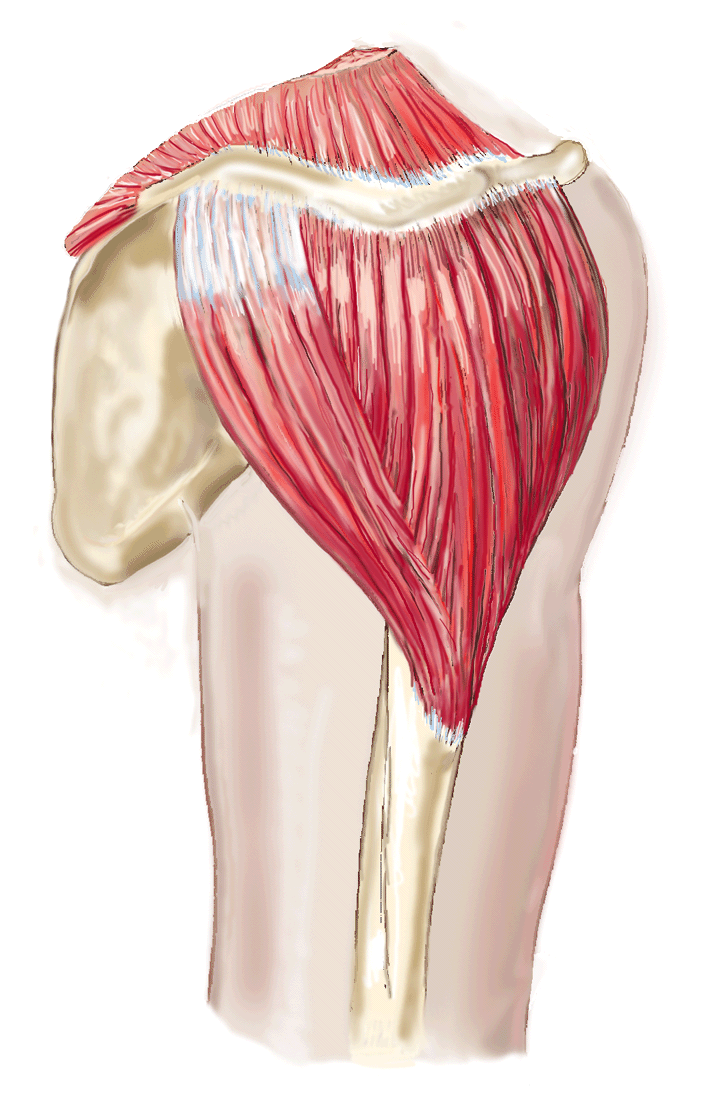 Muscles of the Elbow Joint
Triceps brachii
Biceps brachii
Brachialis
Brachioradialis
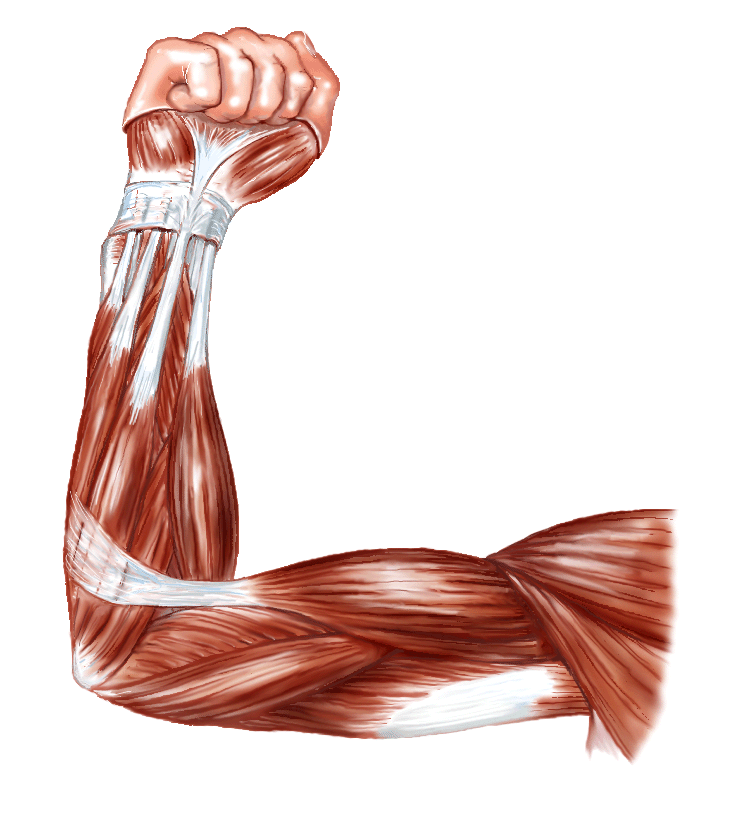 Muscles of the Wrist & Hand
Flexor carpi radialis
Flexor digitorum superficialis
Extensor carpi radialis longus
Extensor digitorum
Supinator
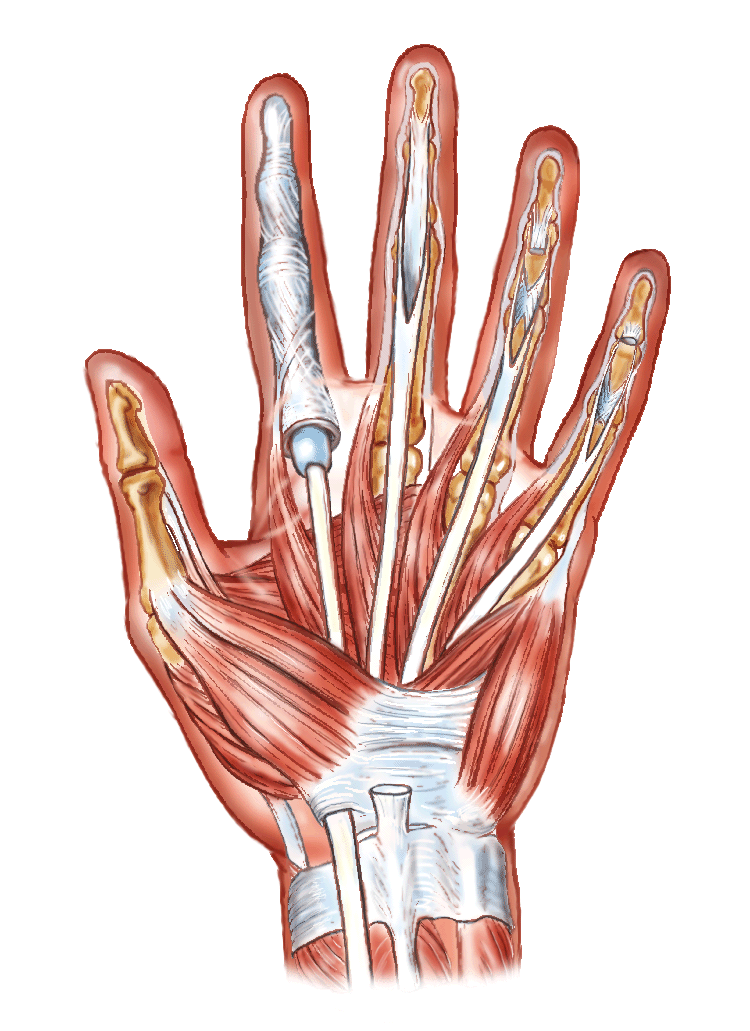 Muscles of the Hip and Knee Joint
Sartorius
Quadriceps femoris: rectus femoris, vastus lateralis, vastus medialis
Gracilis
Adductor longus
Hamstrings: biceps femoris, semitendinosus, semimembranosus
Gluteus maximus
Gluteus medius
Gluteus minimus
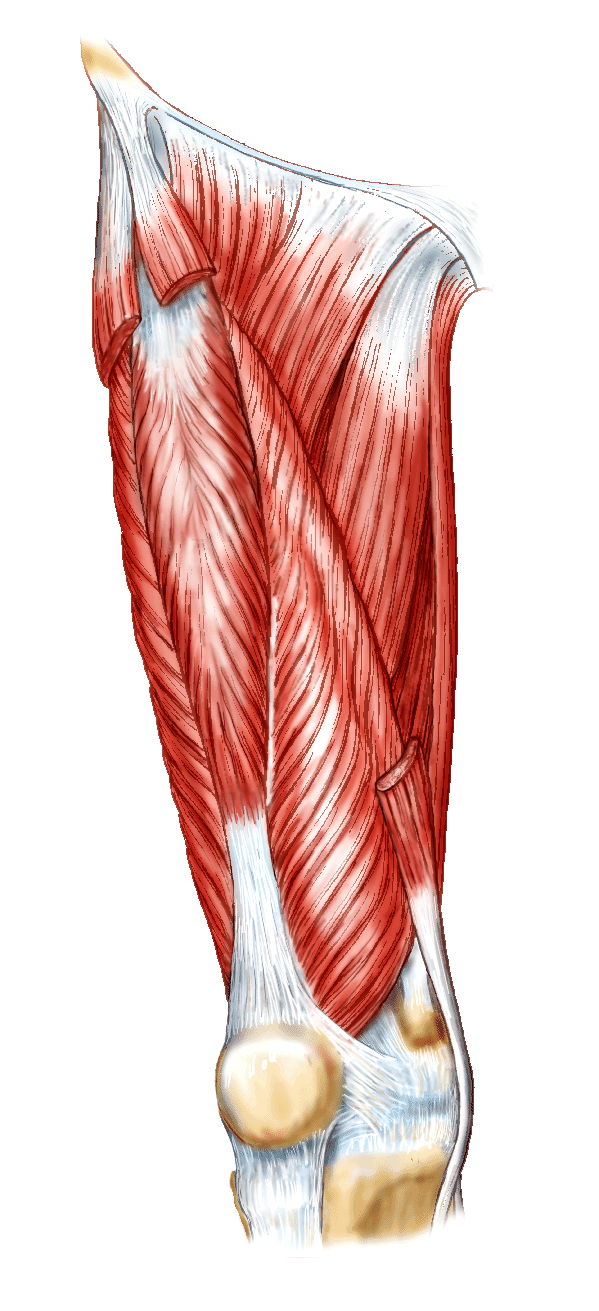 Muscles of the Lower Leg
Tibialis anterior
Gastrocnemius
Soleus
Peroneus longus
Extensor digitorum longus
Calcaneal tendon (Achilles)
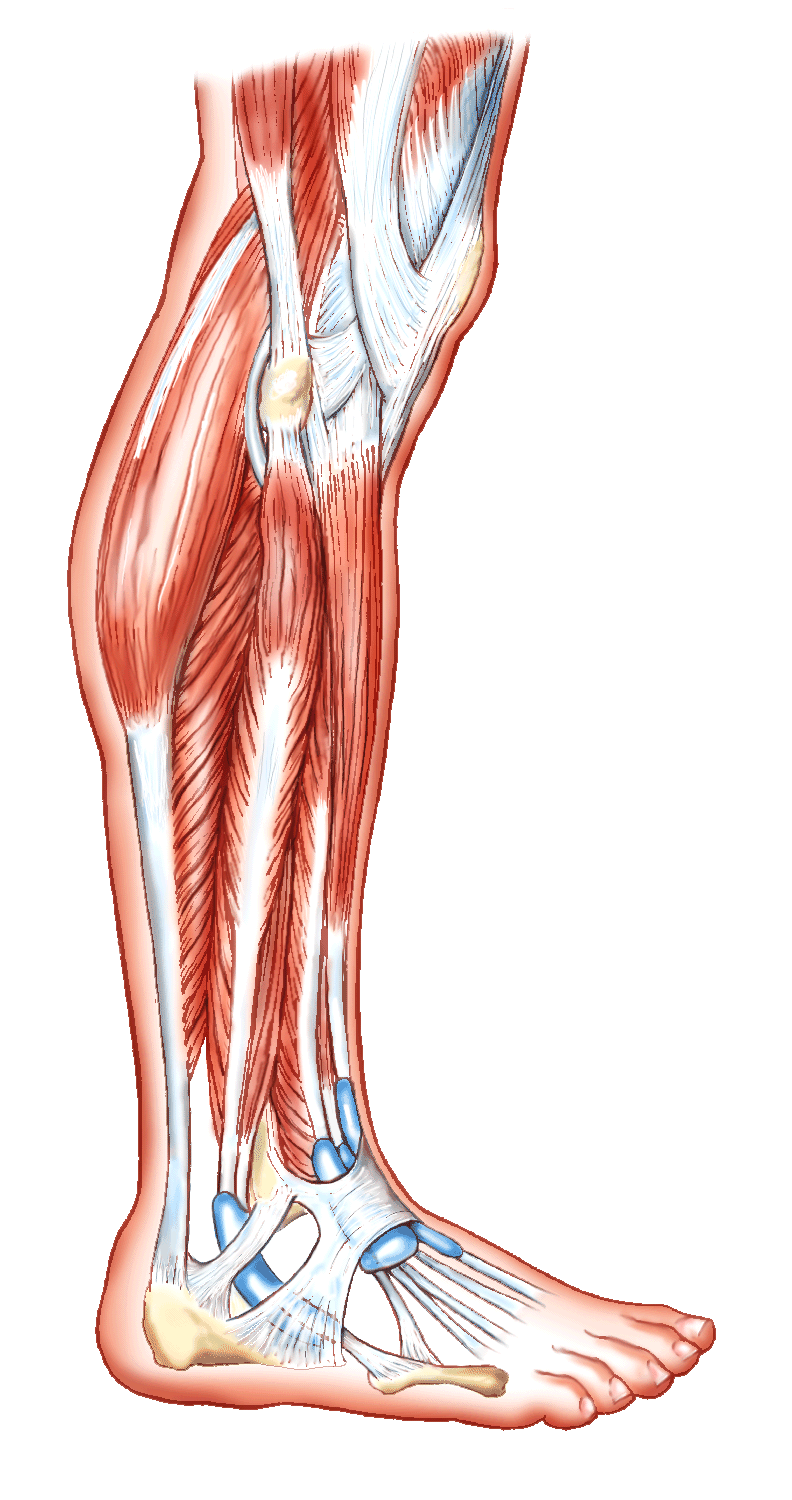 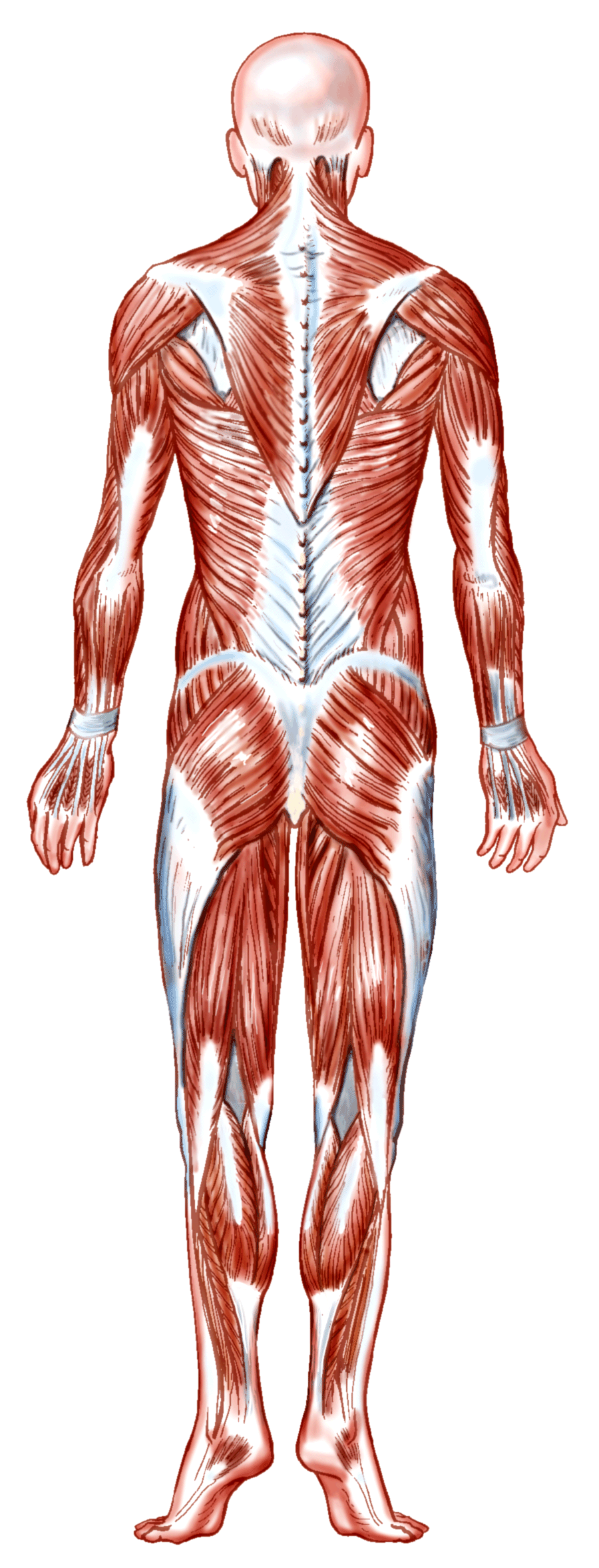 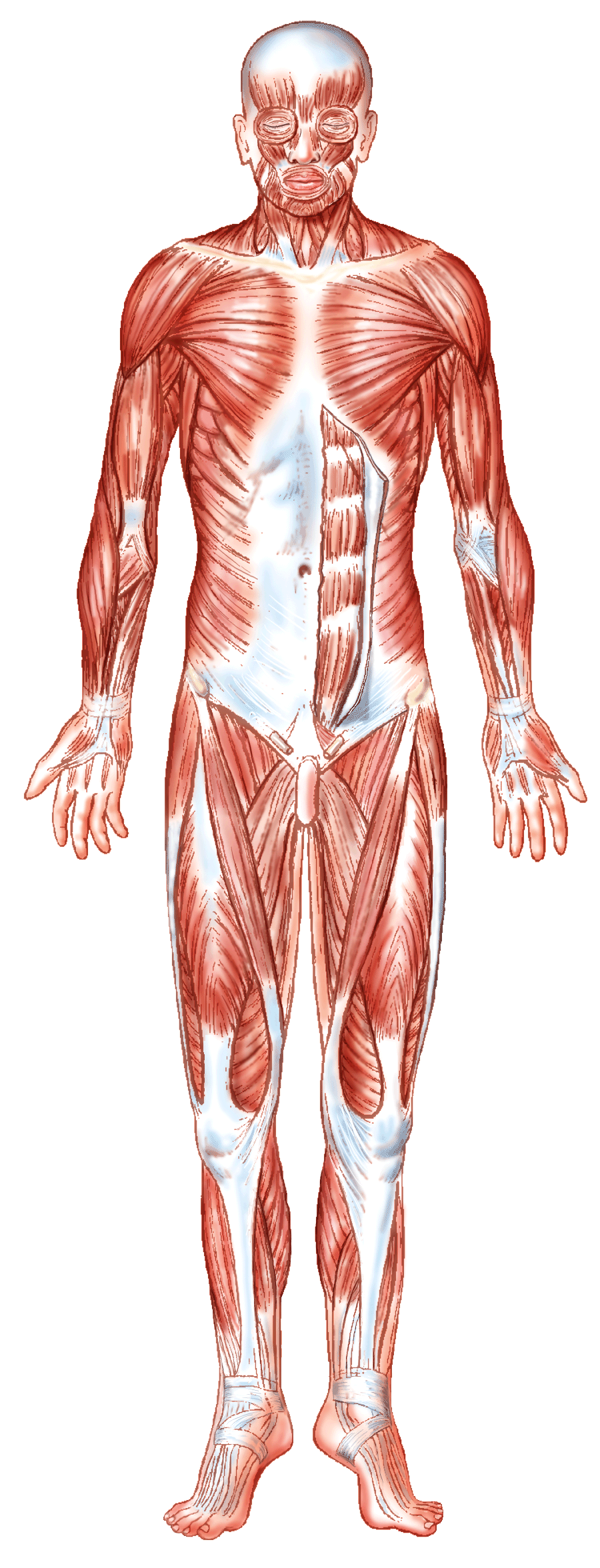